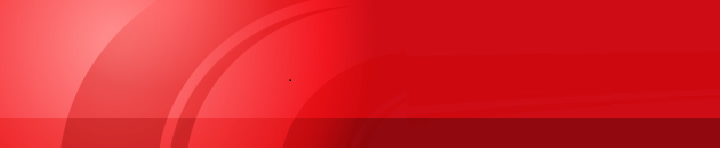 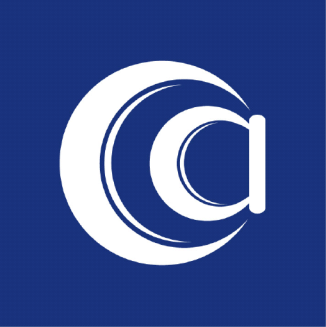 
COMMUNICATIONS ALLIANCE
APT Standardisation Workshop, Bangkok
22 August 2017
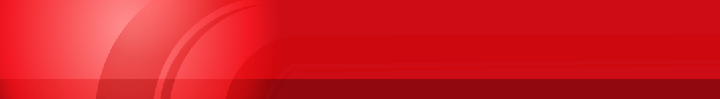 Communications Alliance
History
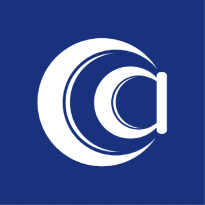 
Formed as the Australian Communications Industry Forum (ACIF) in 1997 to undertake the industry self-regulatory functions outlined in the Telecommunications Act 1997.
This includes the creation and maintenance of the Industry Standards, Codes and Guidelines – technical, operational and consumer-related – through which service providers operate and interact with other players.

Accredited as a Standards Development Organisation since 1999 

Merged with the Service Provider Action Network (SPAN) in 2005 to form Communications Alliance Ltd.
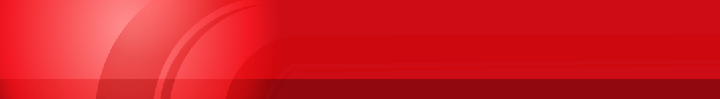 Membership & Board
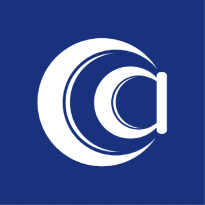 
Membership is more than 140 companies, organisations and individuals including:
Fixed & Mobile Carriers
Carriage Service Providers – fixed & wireless
Global ICT Players
Satellite Service and Equipment Providers   
Content Service Providers
Internet Service Providers & Search Engines
Telecommunications Equipment Vendors
Network Security Providers and Testing Laboratories
Research Houses, consultants, law firms and expert individuals

CA Directors represent companies including Telstra, Optus, Vodafone, Macquarie Telecom, Vocus, AAPT, Pivotel, MyNetFone, Ericsson, Nokia, NBN Co and KPMG
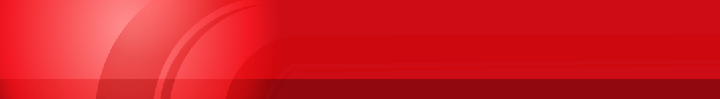 Standing Advisory Groups
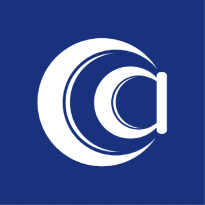 
Operations Council
Operations Reference Panel
Customer Equipment and Cabling Reference Panel
Network Reference Panel
Communications Security Reference Panel 
Industry Consumer Advisory Group
Law Enforcement Group & Fraud Prevention Group
Data Retention Working Group 
Numbering Steering Group 
Numbering Working Group
MNP Administration Group
Mobile Premium Services Carrier and Content Groups
Satellite Services Working Group
Online Copyright Working Group
NBN OTT Services Transition Working Group (NOST)
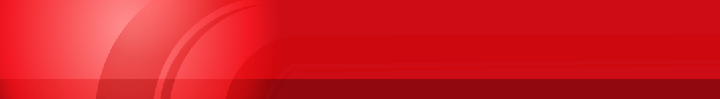 Technical CE Standards and Documents
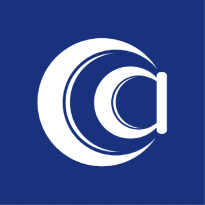 
AS/ACIF S006:2008 Requirements for Customer Equipment, operating in the voiceband, for connection to the non-switched Telecommunications Network 
AS/ACIF S016:2001 Requirements for Customer Equipment for connection to hierarchical digital interfaces 
AS/ACIF S031:2001 Requirements for ISDN Basic Access 
AS/CA S035:2008 Requirements for installation of temporary field telecommunications customer cabling for defence purposes 
AS/ACIF S038:2001 Requirements for ISDN Primary Rate Access Interface 
AS/ACIF S040:2001 Requirements for Customer Equipment for use with the Standard Telephone Service - Features for special needs 
AS/ACIF S042.2:1999 Requirements for connection to an air interface of a telecommunications network - Part 2: CDMA (IS-95) 
AS/ACIF S042.3:2005 Requirements for connection to an air interface of a telecommunications network - Part 3: GSM 
AS/CA S002:2010 Analogue interworking and non-interference requirements for Customer Equipment for connection to the PSTN 
AS/CA S004:2013 Voice performance requirements for Customer Equipment 
AS/CA S008:2010 Requirements for Customer Cabling Products 
AS/CA S009:2013 Installation requirements for Customer Cabling (Wiring Rules)
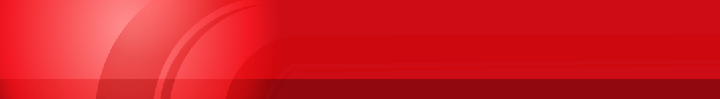 Technical CE Standards and Documents (cont.)
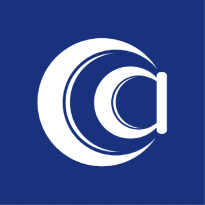 
AS/CA S003.1:2010 Requirements for Customer Access Equipment for connection to a Telecommunications Network Part 1: General 
AS/CA S003.2:2010 Requirements for Customer Access Equipment for connection to a Telecommunications Network Part 2: Analogue and TDM based technologies 
AS/CA S003.3:2010 Requirements for Customer Access Equipment for connection to a Telecommunications Network Part 3: Packet and cell based technologies 
AS/CA S041.1:2015 Requirements for DSL Customer Equipment for connection to the PSTN - Part 1: General 
AS/CA S041.2:2015 Requirements for DSL Customer Equipment for connection to the Public Switched Telephone Network - Part 2: Modems for use in connection with all DSL services 
AS/CA S041.3:2015 Requirements for DSL Customer Equipment for connection to the Public Switched Telephone Network - Part 3: Filters for use in connection with all xDSL services 
AS/CA S042.1:2010 Requirements for connection to an air interface of a Telecommunications Network - Part 1: General 
AS/CA S043.1:2015 Requirements for Customer Equipment for connection to a metallic local loop interface of a Telecommunications Network- Part 1: General 
AS/CA S043.2:2015 Requirements for Customer Equipment for connection to a metallic local loop interface of a Telecommunications Network - Part 2: Broadband 
AS/CA S043.3:2015 Requirements for Customer Equipment for connection to a metallic local loop interface of a Telecommunications Network Part 3: DC, low frequency AC and voiceband
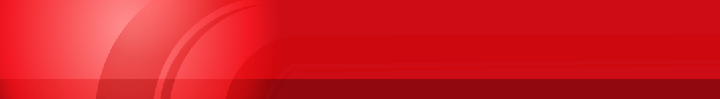 Standards Development WC
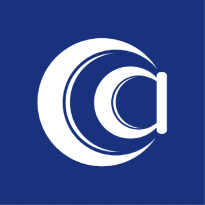 CEO

Project Manager (CommsAlliance)
Chair (Committee Elected)
Regulator Representative (non-voting)
Industry Representative (& Editor )
Industry Representative
Industry Representative
Consumer Representative
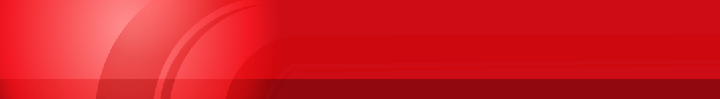 Standards Activity & Challenges
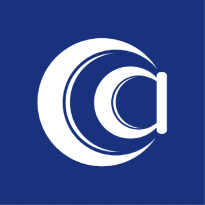 
Follow international developments (don’t ‘re-invent’ the Standard)

Solid relationships with national standards body, Government & Regulators

Nurture your experts

Focus on the key issues

Take a ‘light regulation’ approach

Aim for rapid turnaround
This Photo by Unknown Author is licensed under CC BY-NC-ND
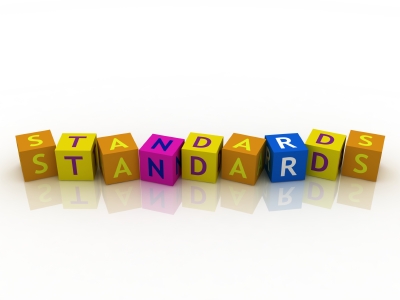 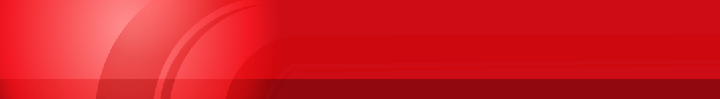 Contact Details
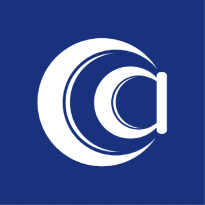 